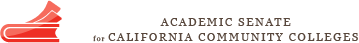 CTE Advisory Boards—Roles, Responsibilities, and Effective Practices
Grant Goold, ASCCC Executive Committee-Facilitator
Dianna Chiabotti, Doing What Matters
Julius Sokenu, CCCAOE President, Dean Moorpark College
ASCCC CURRICULUM INSTITUTE 2016
Program Advisory Committees (PAC)
WHY HAVE THEM?

Required
By Law
By Accreditation
By Common Sense
By Program Review
ASCCC CURRICULUM INSTITUTE 2016
2
[Speaker Notes: Not sure of the thought behind this slide.]
Regulation
TITLE 5.  --   §55601. Appointment of Vocational Education Advisory Committee.

The governing board of each community college district participating in a vocational education program shall appoint a vocational education advisory committee to develop recommendations on the program and to provide liaison between the district and potential employers.
ASCCC CURRICULUM INSTITUTE 2016
3
ACCJC Standard
2. B.

The institution relies on faculty expertise and the assistance of advisory committees when appropriate to identify competency levels and measurable student learning outcomes for courses, certificates, programs including general and vocational education, and degrees.
ASCCC CURRICULUM INSTITUTE 2016
4
Real World-Today’s Reality
What is Happening in Industry
Who’s Hiring Who’s Not
What Skills Do They Need, What skills do they not need?
Job Announcements
Communication with Industry
Work Experience-Apprenticeships
Effectiveness of Program- Qualitative and Quantitative
ASCCC CURRICULUM INSTITUTE 2016
5
Program Review
Ongoing and systematic review of program

Relevance
Appropriateness
Achievement of SLOs (Institutional, Program, & Course levels)
Currency
Future need and plans
ASCCC CURRICULUM INSTITUTE 2016
6
Program Advisory Committees
Serve a vital role in assisting a vocational program to remain dynamic and in touch with it’s local, regional and state-level communities.  
Provide avenues of communication and close cooperation that support the development and persistence of practical and realistic vocational education programs which will prepare students for useful and productive lives.
Provide critical insight to current changes and future needs that is imperative given the changing nature of many industries.
ASCCC CURRICULUM INSTITUTE 2016
7
[Speaker Notes: Previous second bullet - Only through communication and close cooperation with the community can a college continue to develop and conduct practical and realistic vocational education programs which will prepare students for useful and productive lives.
Previous third bullet -- Given the changing nature of many industries, PAC must provide critical insight to current changes and future needs.]
Program Advisory Committee should provide:
advice on skills, knowledge, attitudes, and patterns of the mind required for their specific occupations
assist in keeping CTE programs current
inform the public of services the College can provide 
actively assist in the placement of graduates
ASCCC CURRICULUM INSTITUTE 2016
8
Committee Members should include:
Employers/Employees
Current Students and recent Alumni
Faculty-Full and Part Time ( Campus CTE Liaisons)
Program Coordinator/Department Chair
Vocational Dean (Board Rep)
Articulation Partners
CTE Counselor
Competition (?)/Others (?)
ASCCC CURRICULUM INSTITUTE 2016
9
Relationship building
Open Communications
Frank and Professional Sharing
Non-Competitive Environment
Listen to the Industry experts
Try and Keep Student’s needs First!!!!!!
ASCCC CURRICULUM INSTITUTE 2016
10
Advisory Committees……………
Members must be appointed by the BOT (how can you influence this?)
Meetings need to follow the Brown Act
Minutes need to be kept and submitted to (?)
Use these to validate program needs
ASCCC CURRICULUM INSTITUTE 2016
11
[Speaker Notes: Added final bullet]
Roles and Responsibilities of a PAC
Review, Advise on,  & Suggest Curriculum
Review, Advise on  Certificate and Degree Options
Inform about Labor Market Trends
Advise on Industry Educational Opportunities
Recommend Equipment, Supplies, and Facilities Needs
Assist in Placing Graduates
ASCCC CURRICULUM INSTITUTE 2016
12
As part of Program Review….
Collects data (Launchboard, CTE Data Unlocked, LMI,? )
Assists in documenting program needs
Such as equipment, space, fiscal, …
Assists in revision of SLOs and COR
Advocacy efforts
Writing report
ASCCC CURRICULUM INSTITUTE 2016
13
Other considerations……
Where does the review go when completed?
Does your college have any public or college-wide program review presentation?
Find committee members with local political clout
Consider attaching committee minutes to your program review
Read the ASCCC paper “Program Review: Setting a Standard”
Remember, an advisory committee can help prevent program discontinuance
Others???
ASCCC CURRICULUM INSTITUTE 2016
14
Regionalization
Push toward CTE Regionalization
ASCCC 
	Think Tank: Regional Advisory Group Discussion 

http://asccc.org/sites/default/files/Regional_Advisory_Group_Discussion_Notes_final.pdf

http://asccc.org/sites/default/files/Regional_Advisory_Think_Tank_for_posting.pdf
ASCCC CURRICULUM INSTITUTE 2016
15
Best Practices
Please share with the group some of your best successes when working with your Program Advisory Committee
ASCCC CURRICULUM INSTITUTE 2016
16
Comments, Concerns and Questions
ASCCC CURRICULUM INSTITUTE 2016
17
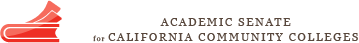 CTE Advisory Boards—Roles, Responsibilities, and Effective Practices
Grant Goold, ASCCC Executive Committee-Facilitator
Dianna Chiabotti, Doing What Matters
Julius Sokenu, CCCAOE President, Moorpark College
ASCCC CURRICULUM INSTITUTE 2016